Образовательные достижения
Научно-практическая конференция
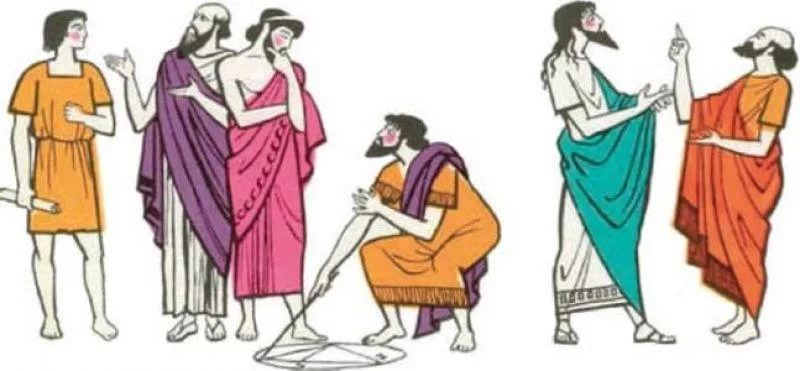 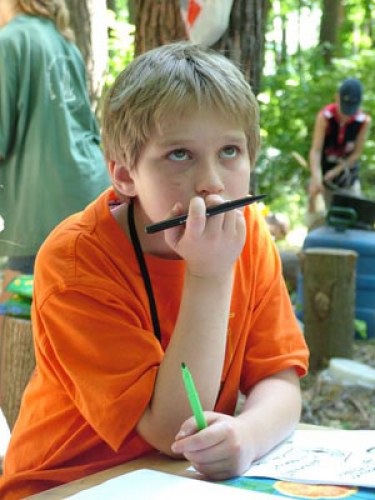 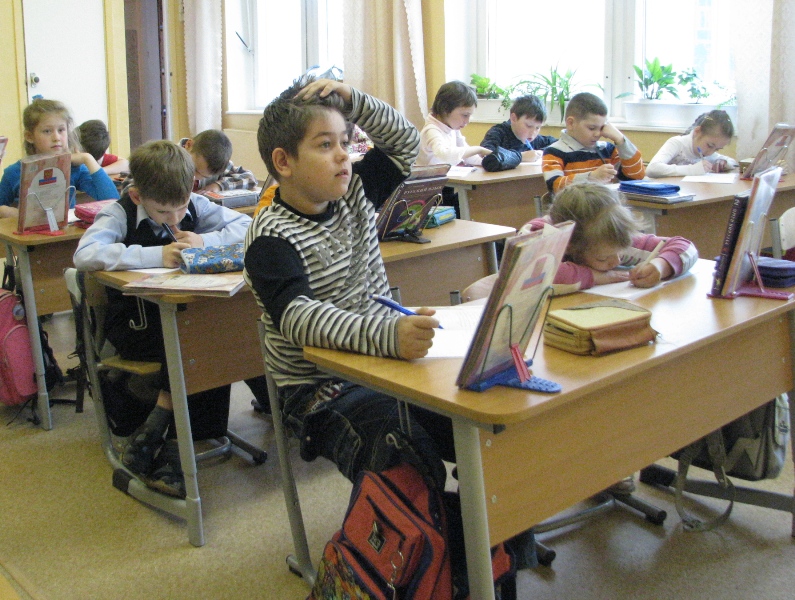 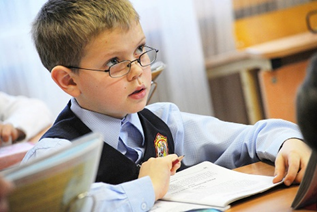 Образовательные достижения
Научно-практическая конференция
Муниципальный этап ежегодной олимпиады младших школьников.
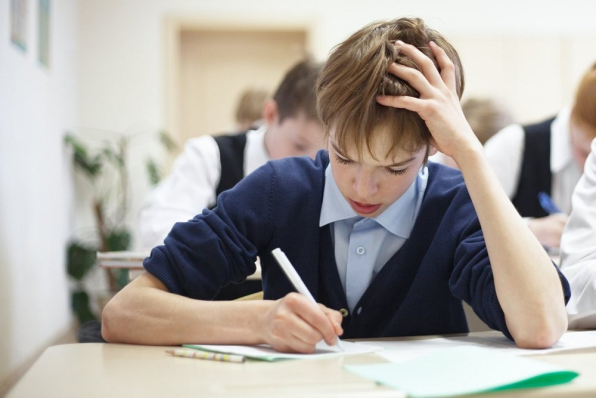 Образовательные достижения
Научно-практическая конференция
Муниципальный этап ежегодной олимпиады младших школьников.
Окружающий мир
Английский язык
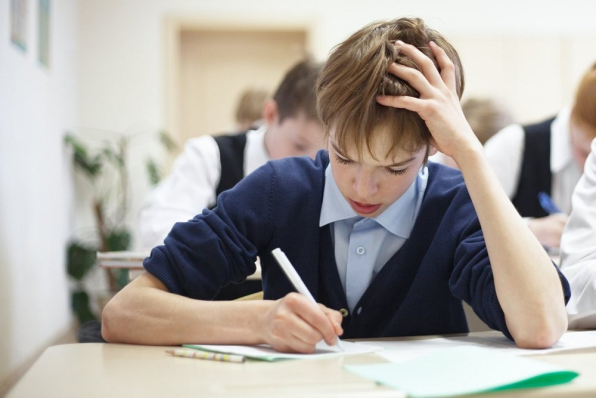 Образовательные достижения
Научно-практическая конференция
Муниципальный этап ежегодной олимпиады младших школьников.
Всероссийские проверочные работы.
Образовательные достижения
Научно-практическая конференция
Муниципальный этап ежегодной олимпиады младших школьников.
Всероссийские проверочные работы.
русский язык,
                   математика,
                                     окружающий мир.
Образовательные достижения
Научно-практическая конференция
Муниципальный этап ежегодной олимпиады младших школьников.
Всероссийские проверочные работы.
русский язык,
                   математика,
                                     окружающий мир.
Справляемость выше, 
чем по региону.
Образовательные достижения
Научно-практическая конференция
Муниципальный этап ежегодной олимпиады младших школьников.
Всероссийские проверочные работы.
Интеллектуальный конкурс «Кенгуру»
                          ученики 2 и 4 классов
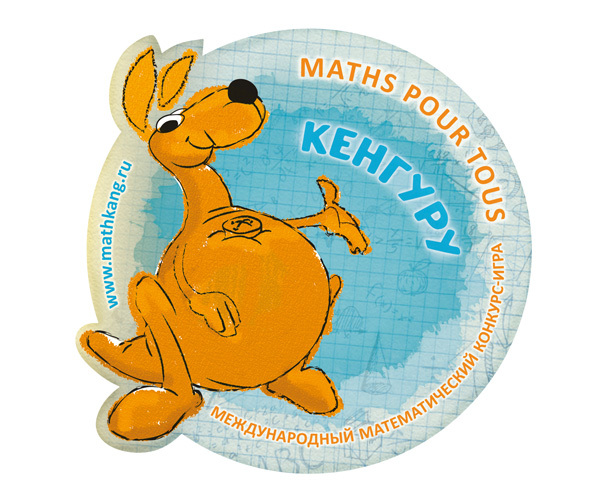 ФЕДЕРАЛЬНАЯ ИННОВАЦИОННАЯ ПЛОЩАДКА Министерства образования и науки РФВСЕРОССИЙСКИЙ ИССЛЕДОВАТЕЛЬСКИЙ ПРОЕКТ Института СДПд.п.н., профессор, Лауреат Премии Президента РФ в области образования, Людмила Георгиевна Петерсон
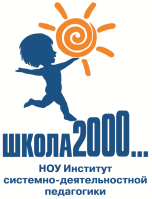 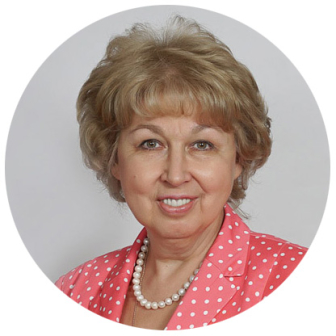 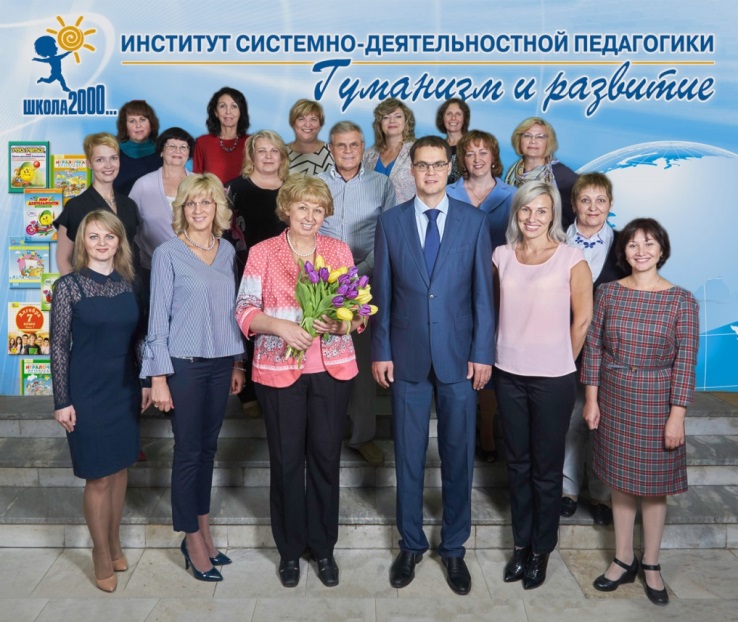 «Повышение качества образования в рамках реализации ФГОС ООО» 
Концепция развития математического образования в России.
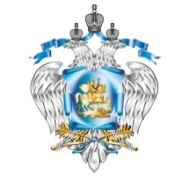 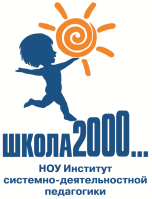 НОУ ДПО «Институт системно-деятельностной педагогики»
Издательство «Просвещение»
Издательство «БИНОМ. Лаборатория знаний»
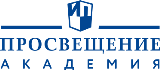 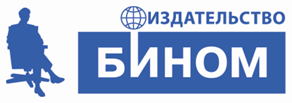 ФЕДЕРАЛЬНАЯ ИННОВАЦИОННАЯ ПЛОЩАДКА 
Министерства образования и науки РФ
ВСЕРОССИЙСКИЙ ИССЛЕДОВАТЕЛЬСКИЙ ПРОЕКТ Института СДП
ТВОРЧЕСКИЕ ЛАБОРАТОРИИ №1,2,4
(ИННОВАЦИОННАЯ МЕТОДИЧЕСКАЯ СЕТЬ
 «УЧУСЬ УЧИТЬСЯ»)»
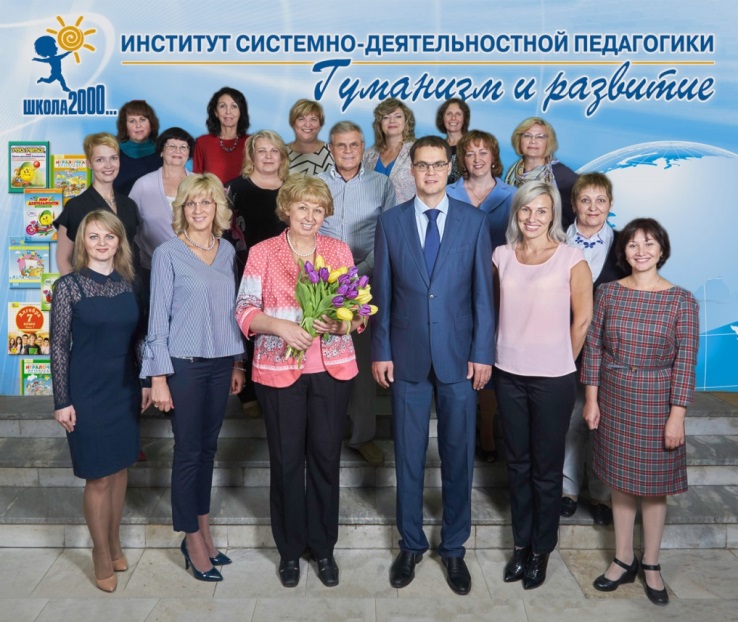 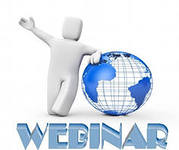 2017 -2018 учебный год
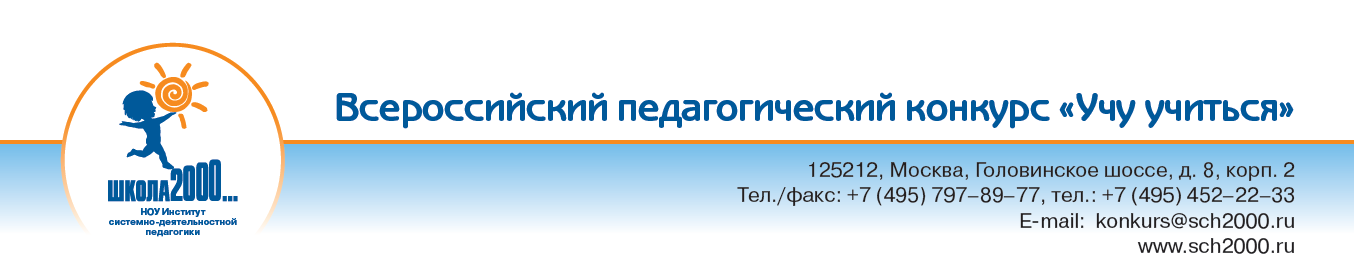 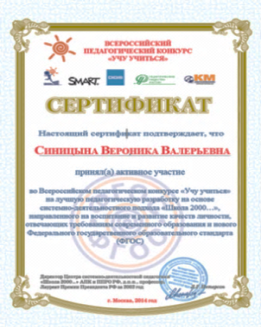 Участие наших педагогов в Международном педагогическом конкурсе «Учу учиться» 
Наша образовательная организация получила 
Сертификат участника.
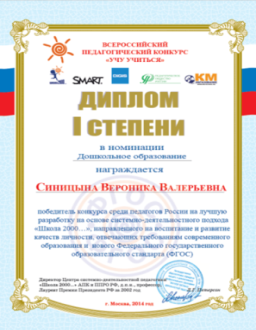 Наши достижения
Учителя нашей школы, стали
                         победителями конкурса!
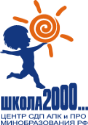 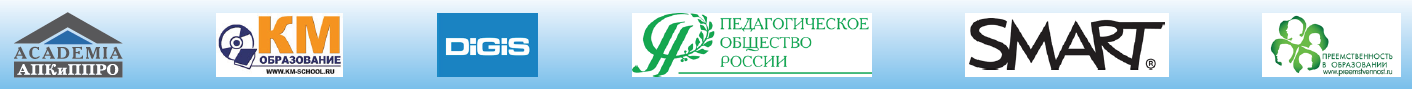 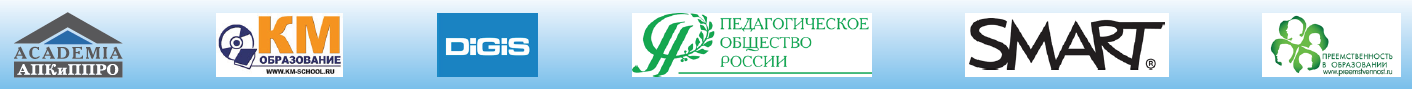 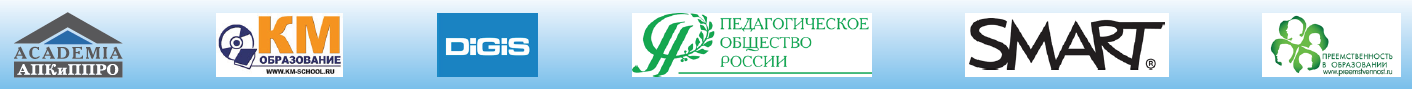 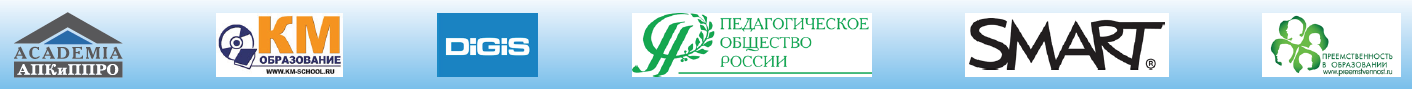 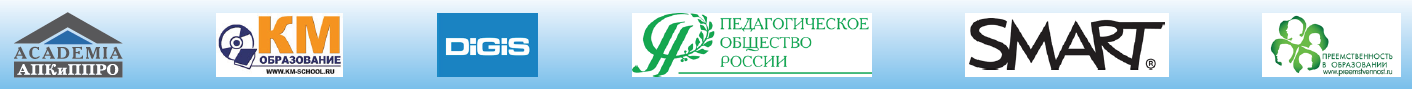 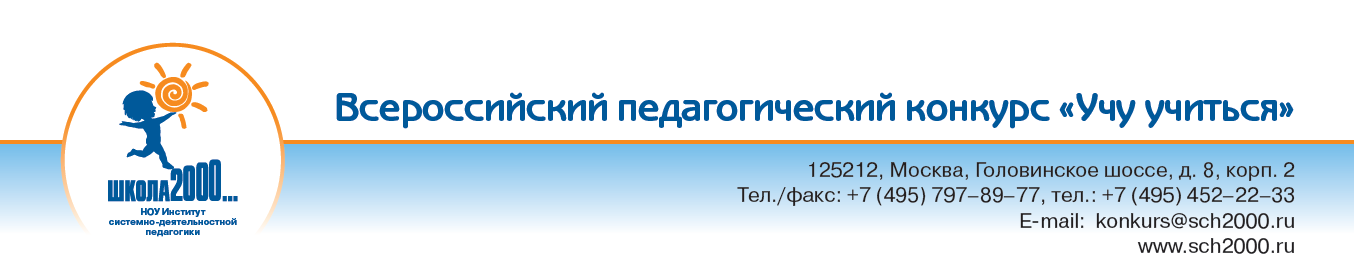 Учитель географии
 Земская Лариса Анатольевна;
учителя начальных классов
     Петренко Ольга Юрьевна   и 
         Петрова Ольга Николаевна –  
победители IV Международного педагогического конкурса «Учу учиться»!
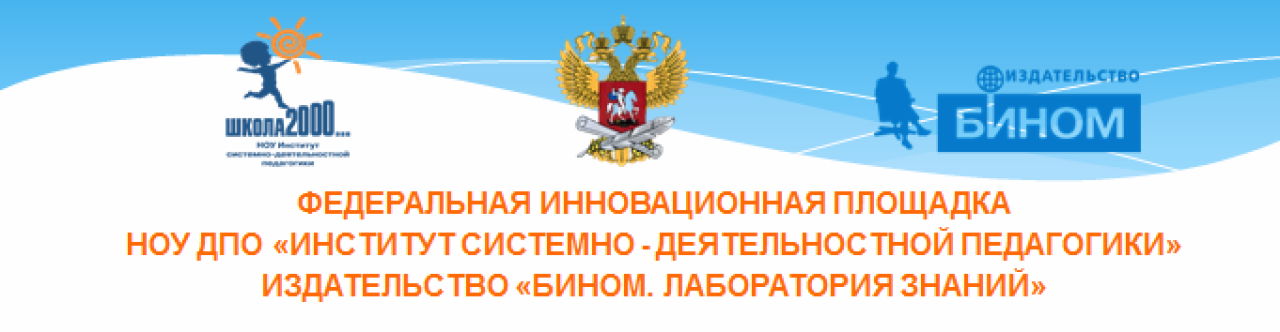 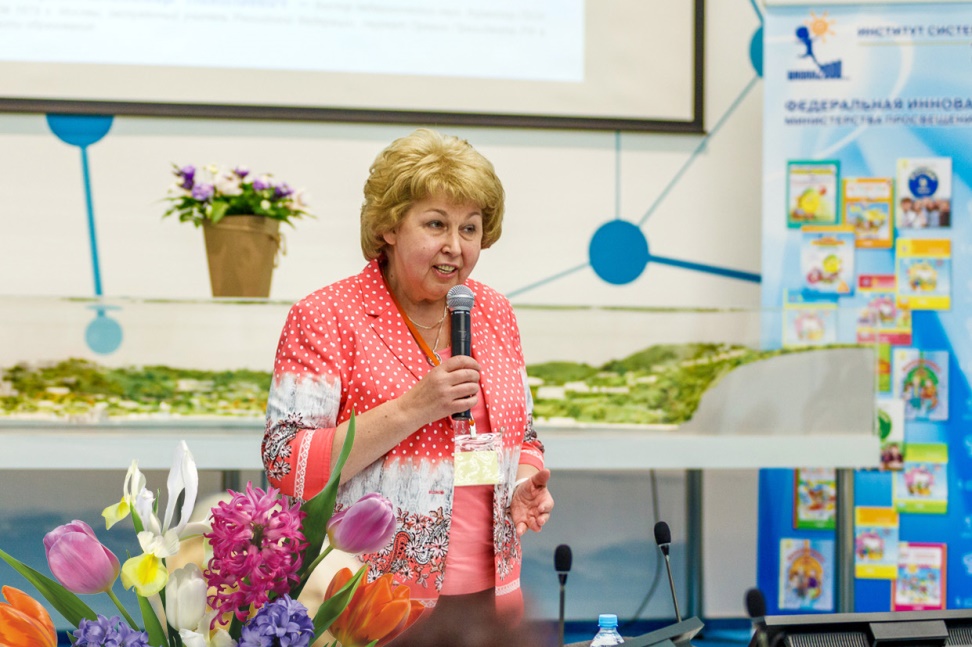 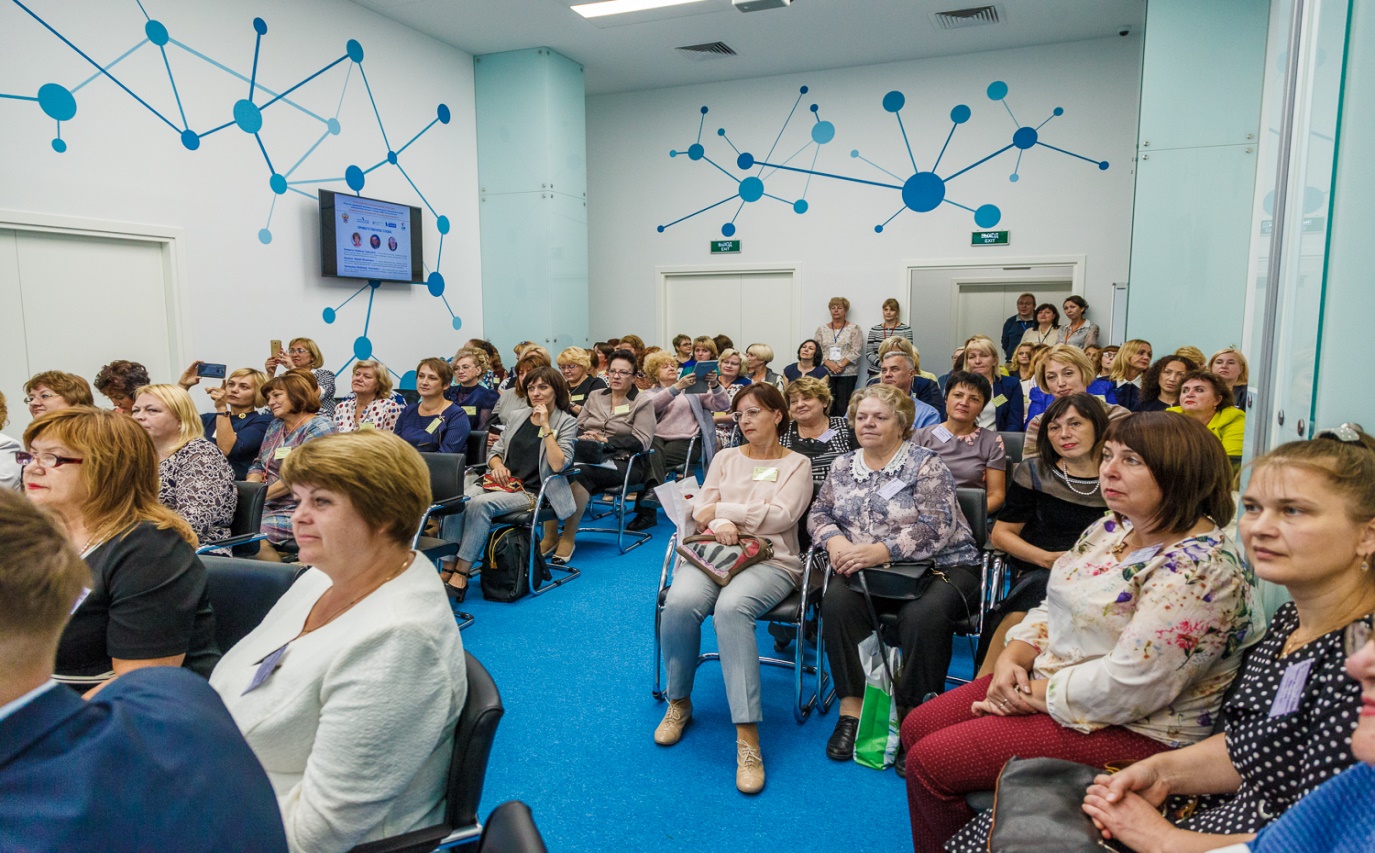 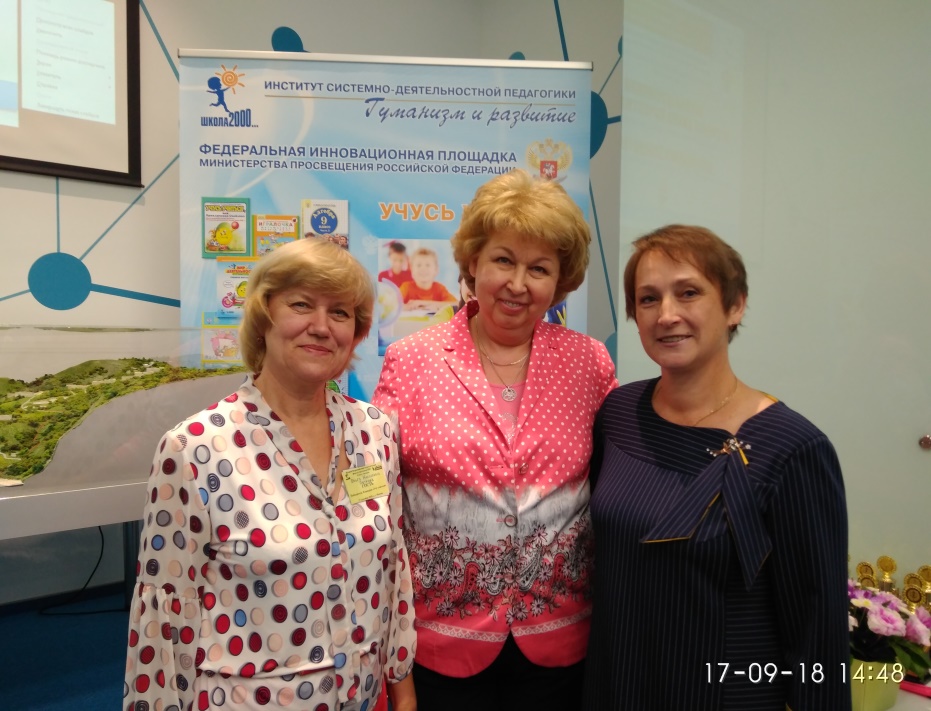 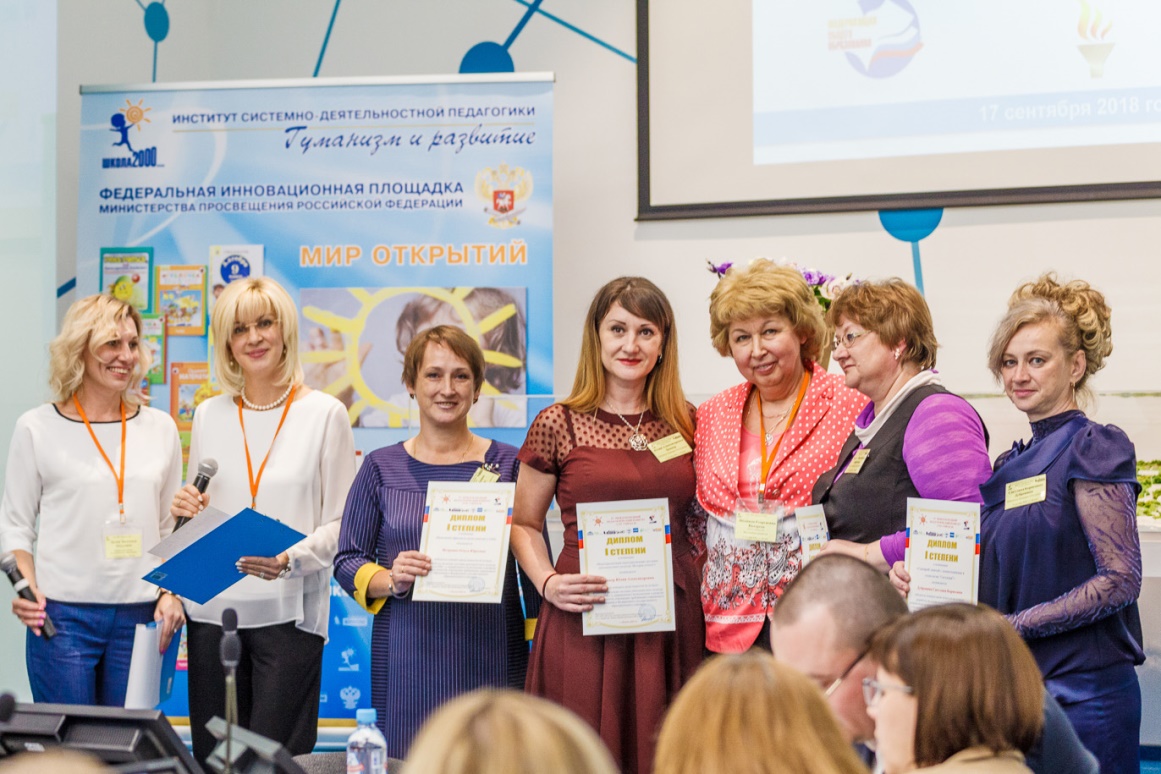 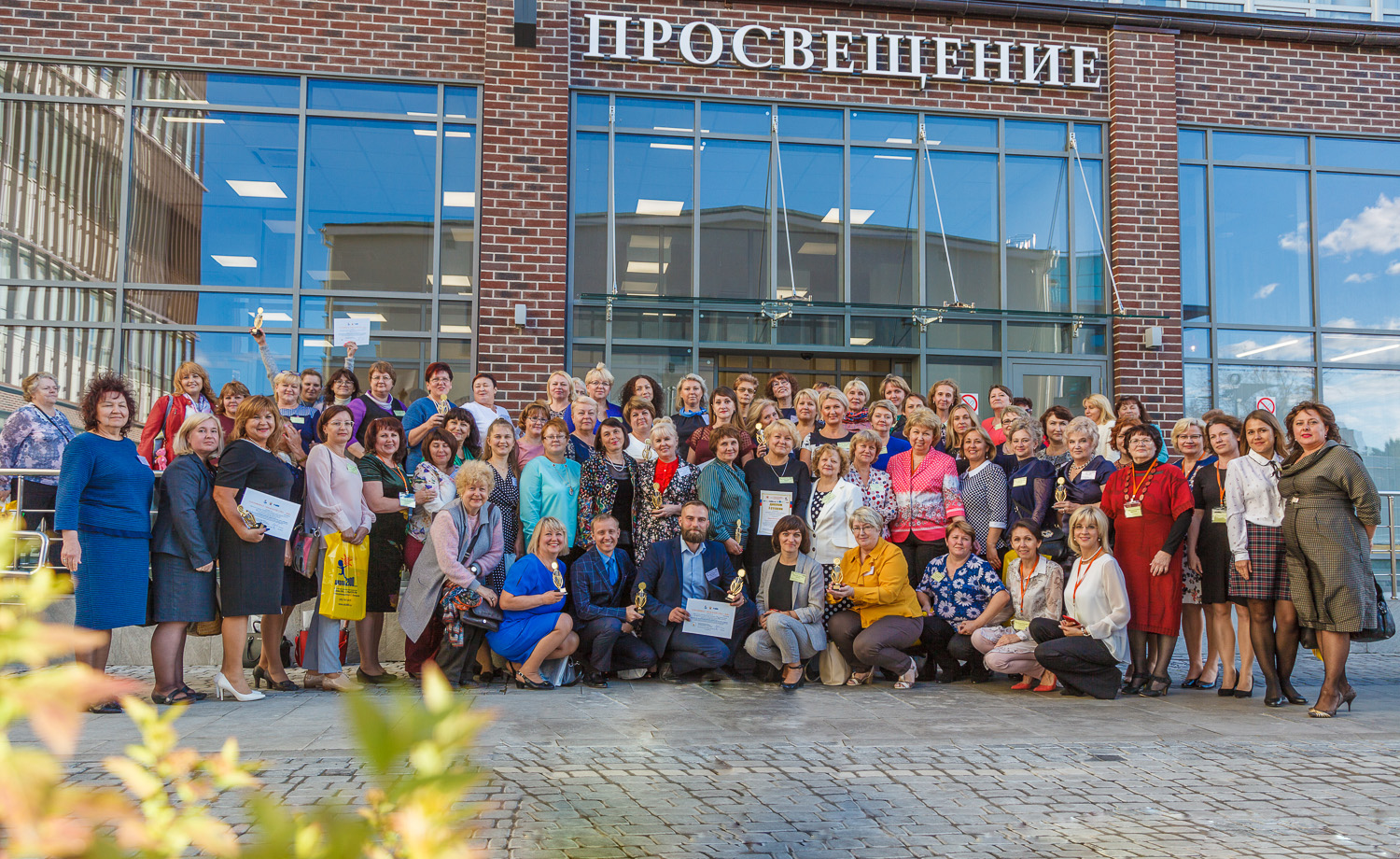 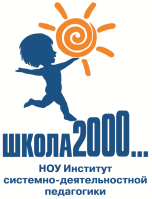 НОУ ДПО
 «Институт системно-деятельностной педагогики»
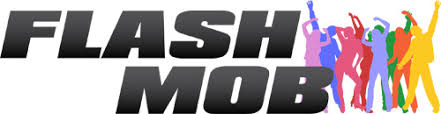 ВСЕРОССИЙСКИЙ ФЕСТИВАЛЬ
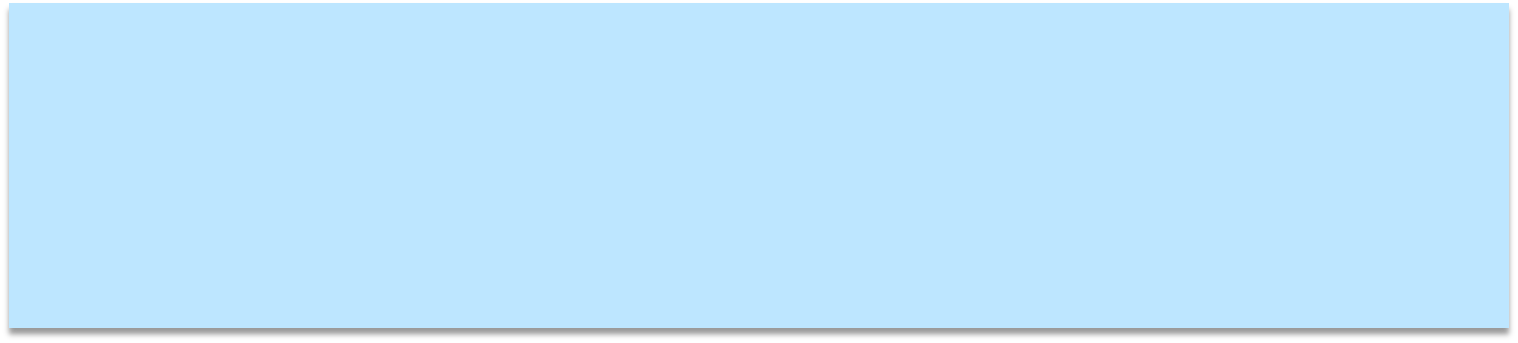 «ОДИН ДЕНЬ ИЗ ЖИЗНИ ОБРАЗОВАТЕЛЬНОЙ ОРГАНИЗАЦИИ
В ТЕХНОЛОГИИ ДЕЯТЕЛЬНОСТНОГО МЕТОДА»
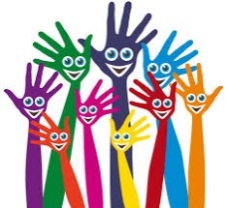 15 НОЯБРЯ 2018 ГОДА
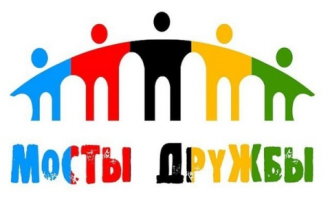 ВСЕ МЕРОПРИЯТИЯ В ЭТОТ ДЕНЬ ОТКРЫТЫЕ
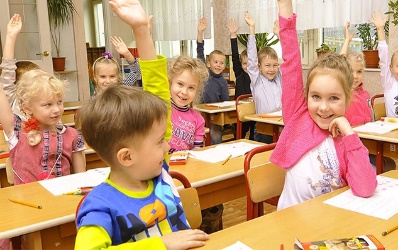 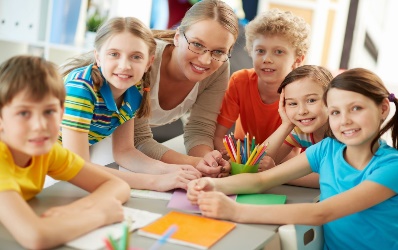 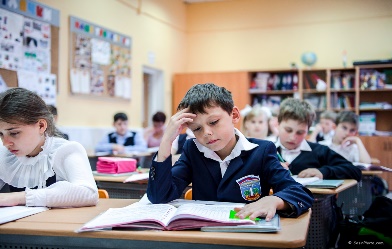 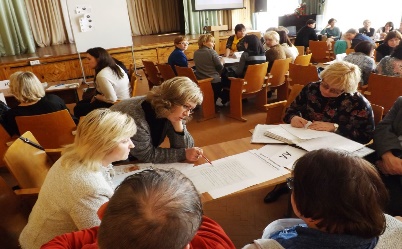 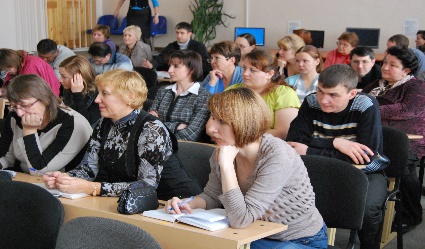 «ОДИН ДЕНЬ ИЗ ЖИЗНИ ОБРАЗОВАТЕЛЬНОЙ ОРГАНИЗАЦИИ В ТДМ»
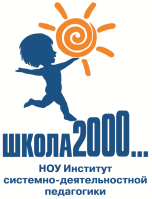 НОУ ДПО
 «Институт системно-деятельностной педагогики»
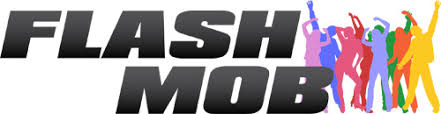 ВСЕРОССИЙСКИЙ ФЕСТИВАЛЬ
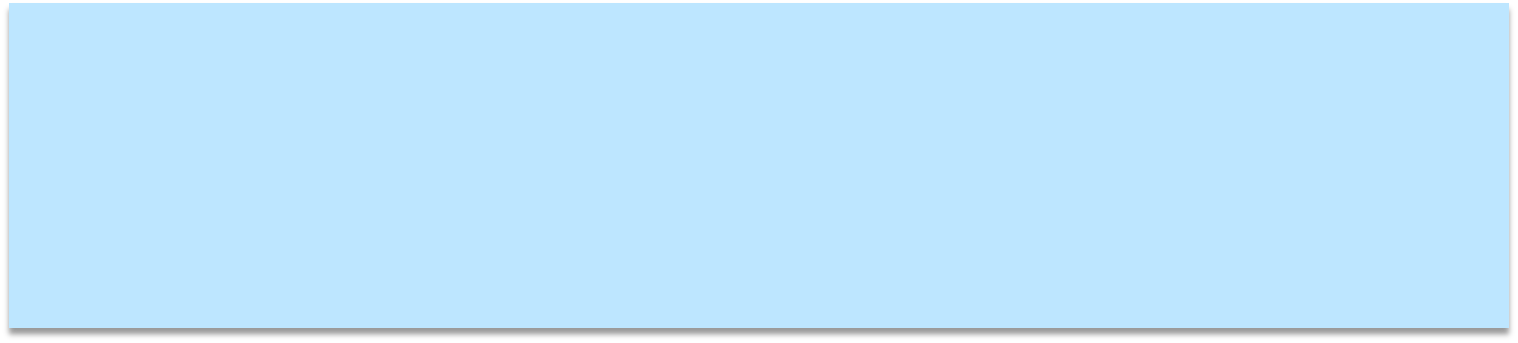 В нём приняли участие 206 образовательных организаций из 46 регионов нашей Родины. С самого утра в социальных сетях стали появляться фотографии с места событий и первые видеозаписи с хэштегом #1деньТДМ.
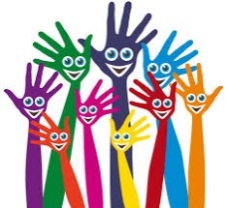 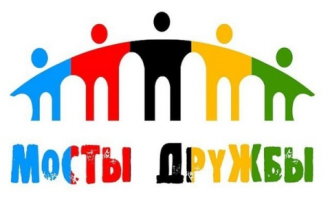 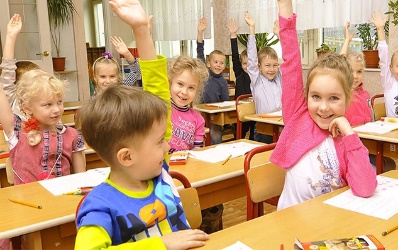 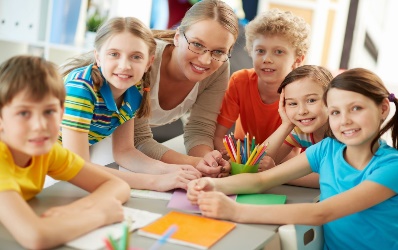 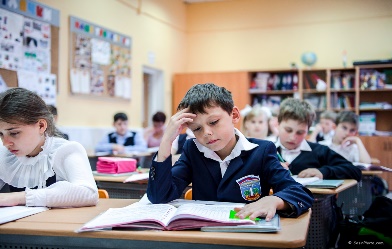 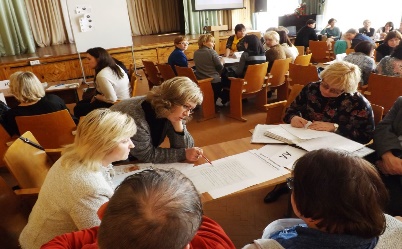 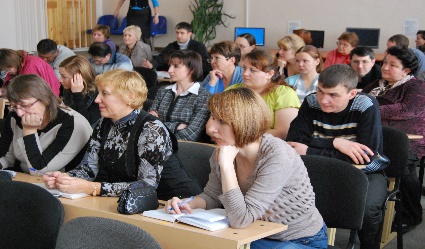 «ОДИН ДЕНЬ ИЗ ЖИЗНИ ОБРАЗОВАТЕЛЬНОЙ ОРГАНИЗАЦИИ В ТДМ»
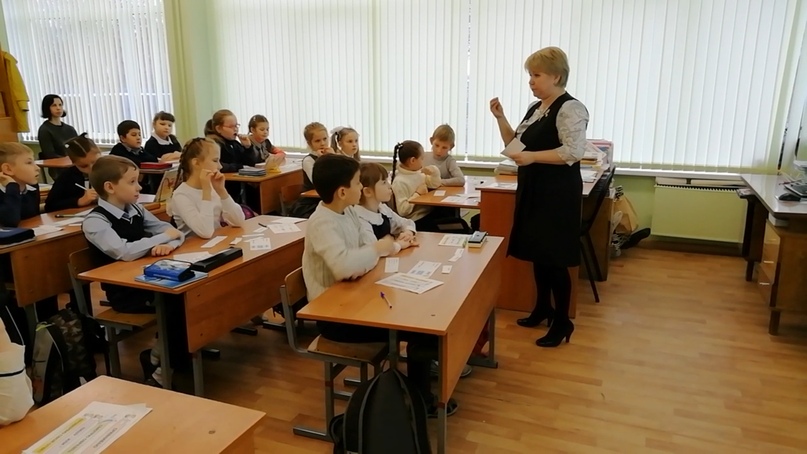 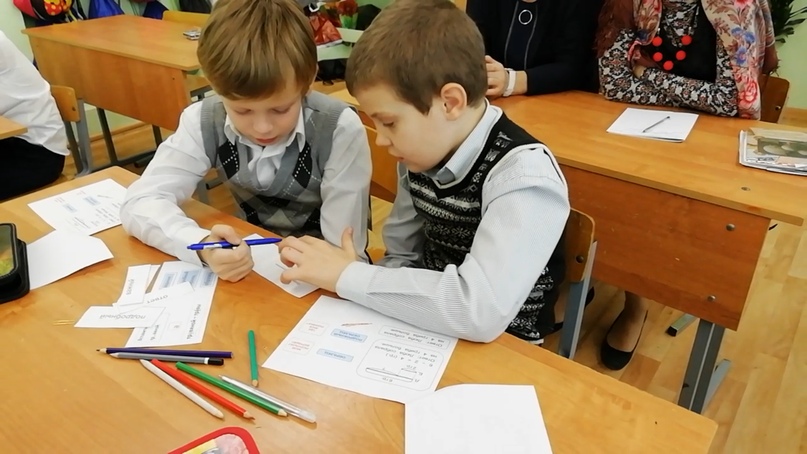 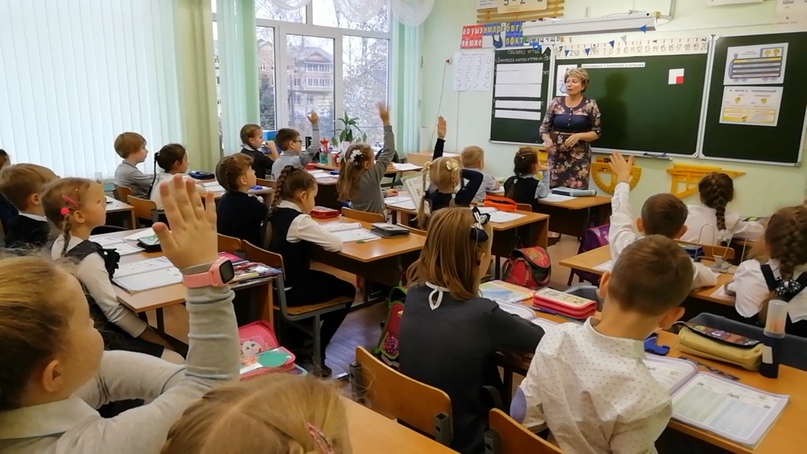 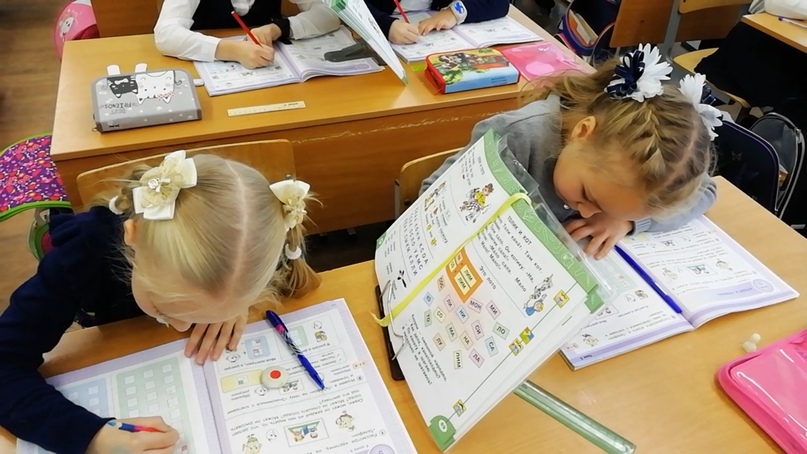 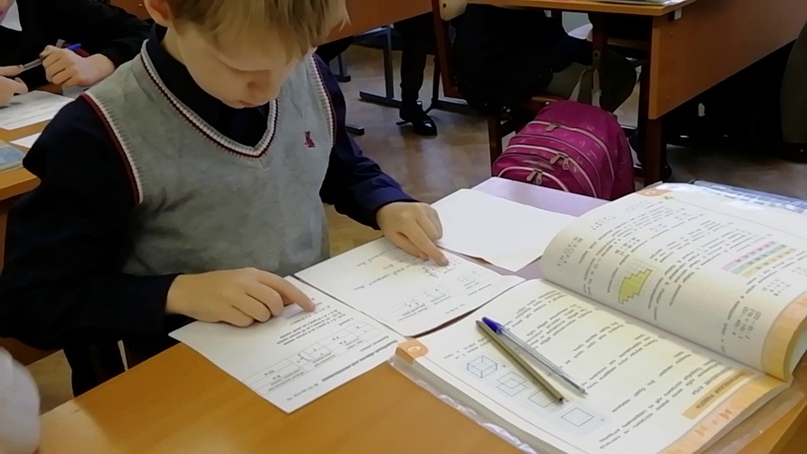 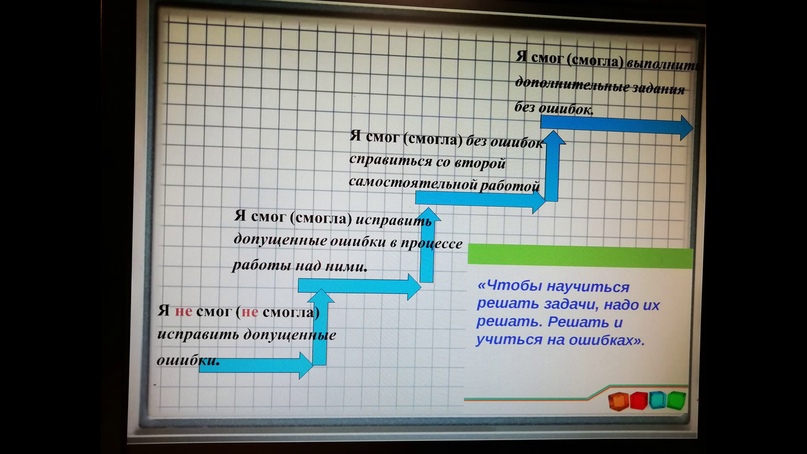 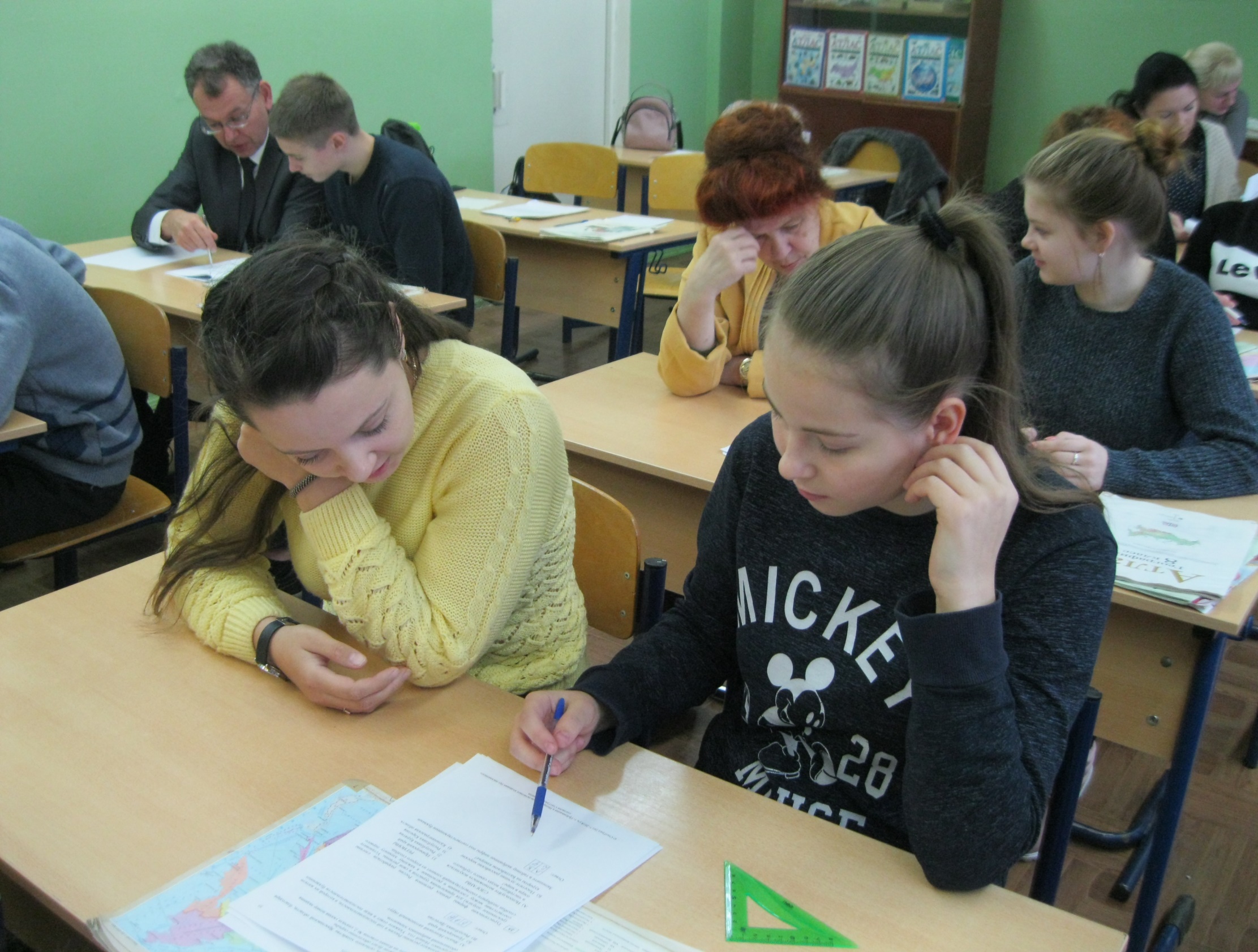 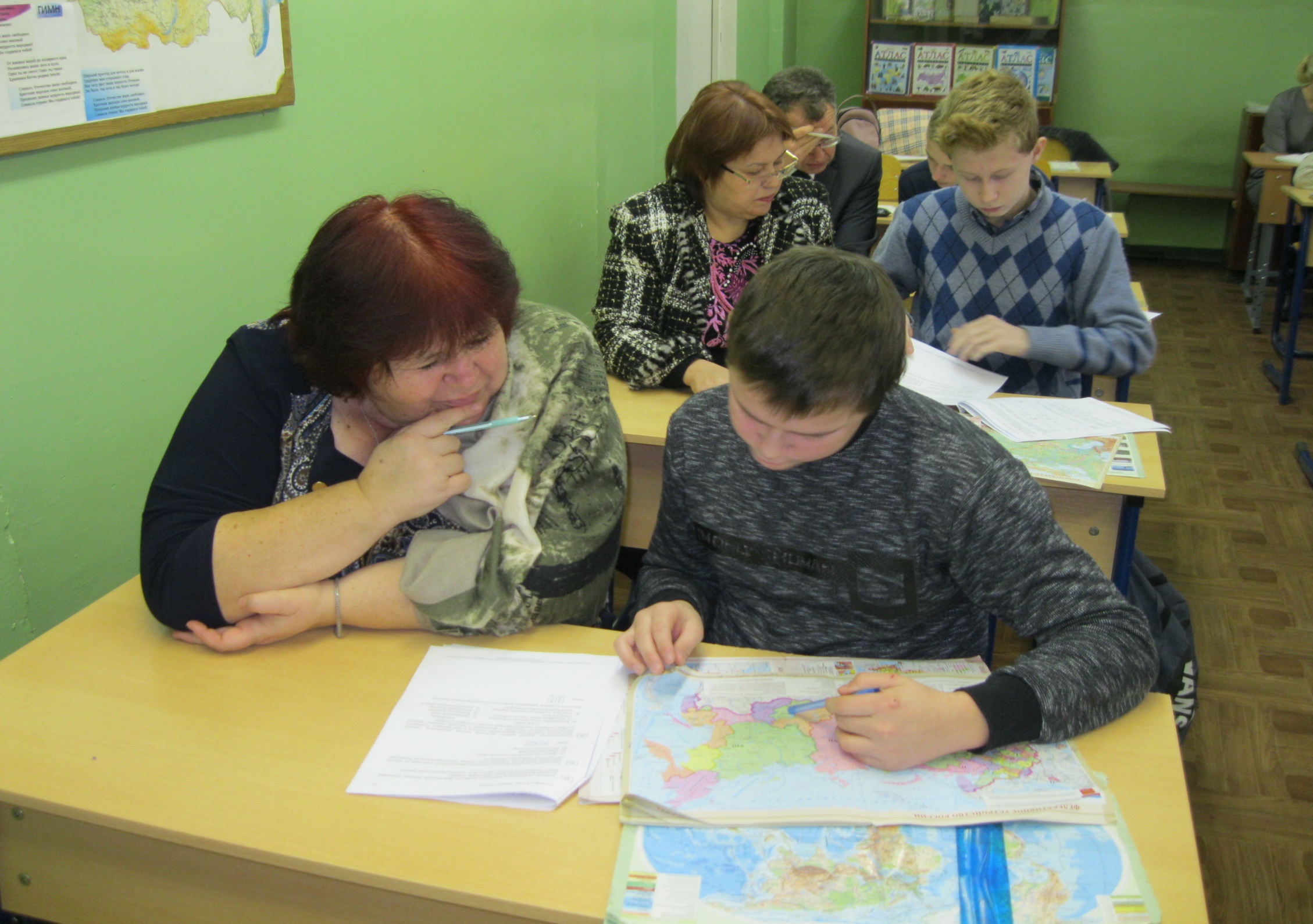 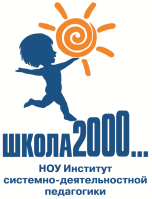 НОУ ДПО
 «Институт системно-деятельностной педагогики»
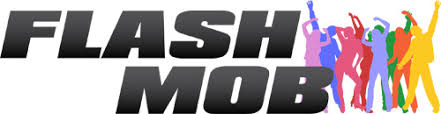 ВСЕРОССИЙСКИЙ ФЕСТИВАЛЬ
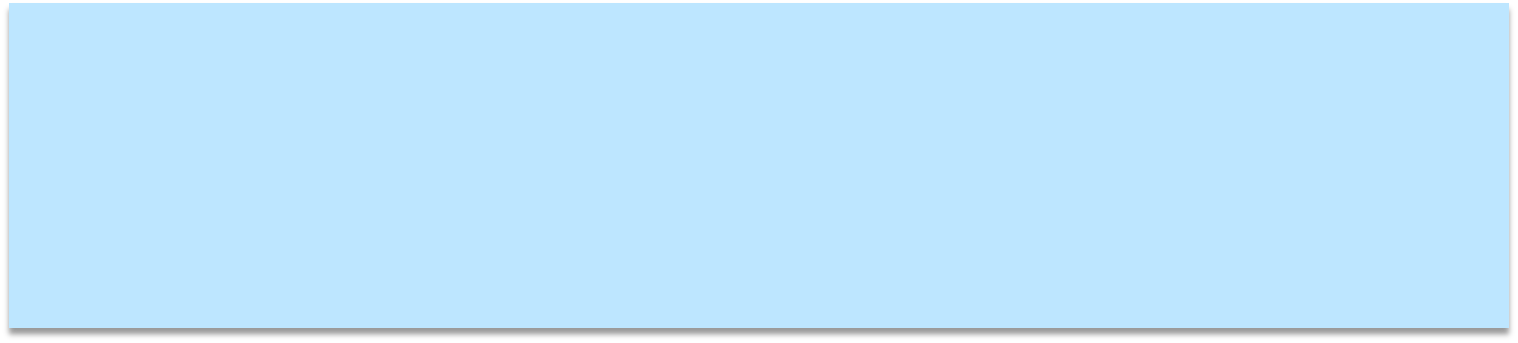 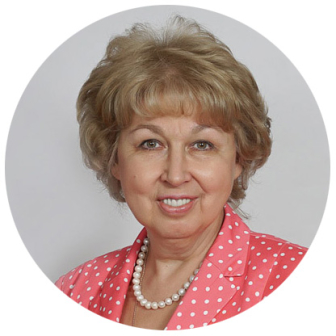 Благодарим всех участников фестиваля! 
Мы вместе, а значит, у нас всё получится!
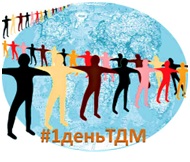 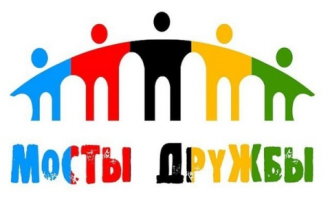 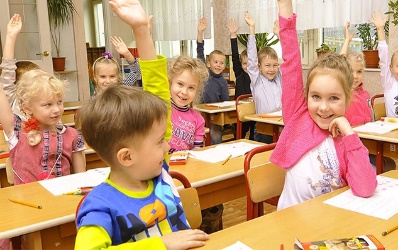 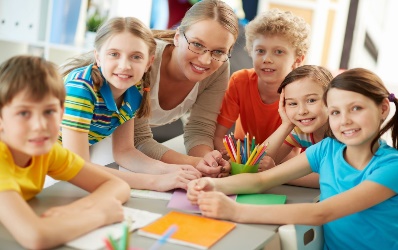 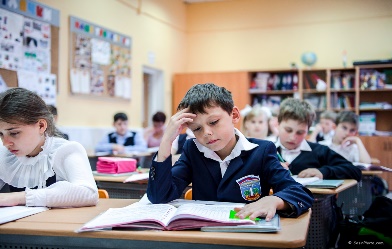 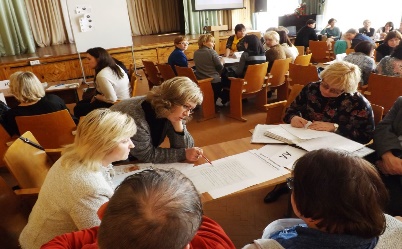 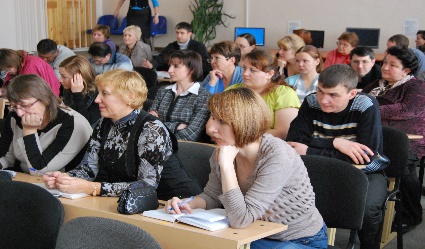 «ОДИН ДЕНЬ ИЗ ЖИЗНИ ОБРАЗОВАТЕЛЬНОЙ ОРГАНИЗАЦИИ В ТДМ»